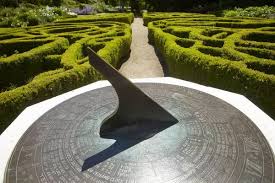 Who is God andWhat is Man
July 17, 2022
Psalm 90
Psalm 90:1-6
1 Lord, You have been our dwelling place in all generations. 2 Before the mountains were born or You gave birth to the earth and the world, even from everlasting to everlasting, You are God.  3 You turn man back into dust and say, “Return, O children of men.” 4 For a thousand years in Your sight are like yesterday when it passes by, or as a watch in the night.  5 You have swept them away like a flood, they fall asleep; In the morning they are like grass which sprouts anew.  6 In the morning it flourishes and sprouts anew; toward evening it fades and withers away.
Psalm 90:7-12
7 For we have been consumed by Your anger and by Your wrath we have been dismayed.  8 You have placed our iniquities before You, our secret sins in the light of Your presence. 9 For all our days have declined in Your fury; we have finished our years like a sigh.  10 As for the days of our life, they contain seventy years, or if due to strength, eighty years, yet their pride is but labor and sorrow; for soon it is gone and we fly away.  11 Who understands the power of Your anger and Your fury, according to the fear that is due You? 12 So teach us to number our days, that we may present to You a heart of wisdom.
Psalm 90:13-17
13 Do return, O Lord; how long will it be? And be sorry for Your servants.  14 O satisfy us in the morning with Your lovingkindness, that we may sing for joy and be glad all our days. 15 Make us glad according to the days You have afflicted us, and the years we have seen evil.  16 Let Your work appear to Your servants and Your majesty to their children. 17 Let the favor of the Lord our God be upon us; and confirm for us the work of our hands; yes, confirm the work of our hands.
I. Remember that the Lord is eternal (1-2)
Lord, You have been our dwelling place in all generations. 2 Before the mountains were born or You gave birth to the earth and the world, even from everlasting to everlasting, You are God.

A. Let the Lord be your refuge (1)
I. Remember that the Lord is eternal (1-2)
Lord, You have been our dwelling place in all generations. 2 Before the mountains were born or You gave birth to the earth and the world, even from everlasting to everlasting, You are God.

A. Let the Lord be your refuge (1)
B. Trust in the Lord forever (2)
II. Remember that man is temporal (3-6)
3 You turn man back into dust and say, “Return, O children of men.” 4 For a thousand years in Your sight are like yesterday when it passes by, or as a watch in the night.  5 You have swept them away like a flood, they fall asleep; In the morning they are like grass which sprouts anew.  6 In the morning it flourishes and sprouts anew; toward evening it fades and withers away.

A. Do not forget you have a date with death (3)
II. Remember that man is temporal (3-6)
3 You turn man back into dust and say, “Return, O children of men.” 4 For a thousand years in Your sight are like yesterday when it passes by, or as a watch in the night.  5 You have swept them away like a flood, they fall asleep; In the morning they are like grass which sprouts anew.  6 In the morning it flourishes and sprouts anew; toward evening it fades and withers away.

A. Do not forget you have a date with death (3)
B. Do not forget you have a limited time of life (4-6)
III. Remember that man is sinful (7-12)
7 For we have been consumed by Your anger and by Your wrath we have been dismayed.  8 You have placed our iniquities before You, our secret sins in the light of Your presence.  9 For all our days have declined in Your fury; we have finished our years like a sigh.  10 As for the days of our life, they contain seventy years, or if due to strength, eighty years, yet their pride is but labor and sorrow; for soon it is gone and we fly away.  11 Who understands the power of Your anger and Your fury, according to the fear that is due You? 12 So teach us to number our days, that we may present to You a heart of wisdom.

A. God will judge our sin (7-8)
Leviticus 10:1-2
Now Nadab and Abihu, the sons of Aaron, took their respective firepans, and after putting fire in them, placed incense on it and offered strange fire before the Lord, which He had not commanded them. 2 And fire came out from the presence of the Lord and consumed them, and they died before the Lord.
1 Kings 18:38-39
38 Then the fire of the Lord fell and consumed the burnt offering and the wood and the stones and the dust, and licked up the water that was in the trench. 39 When all the people saw it, they fell on their faces; and they said, “The Lord, He is God; the Lord, He is God.”
III. Remember that man is sinful (7-12)
7 For we have been consumed by Your anger and by Your wrath we have been dismayed.  8 You have placed our iniquities before You, our secret sins in the light of Your presence.  9 For all our days have declined in Your fury; we have finished our years like a sigh.  10 As for the days of our life, they contain seventy years, or if due to strength, eighty years, yet their pride is but labor and sorrow; for soon it is gone and we fly away.  11 Who understands the power of Your anger and Your fury, according to the fear that is due You? 12 So teach us to number our days, that we may present to You a heart of wisdom.

A. God will judge our sin (7-8)
III. Remember that man is sinful (7-12)
7 For we have been consumed by Your anger and by Your wrath we have been dismayed.  8 You have placed our iniquities before You, our secret sins in the light of Your presence.  9 For all our days have declined in Your fury; we have finished our years like a sigh.  10 As for the days of our life, they contain seventy years, or if due to strength, eighty years, yet their pride is but labor and sorrow; for soon it is gone and we fly away.  11 Who understands the power of Your anger and Your fury, according to the fear that is due You? 12 So teach us to number our days, that we may present to You a heart of wisdom.

A. God will judge our sin (7-8)
B. God will measure our lives (9-10)
III. Remember that man is sinful (7-12)
7 For we have been consumed by Your anger and by Your wrath we have been dismayed.  8 You have placed our iniquities before You, our secret sins in the light of Your presence.  9 For all our days have declined in Your fury; we have finished our years like a sigh.  10 As for the days of our life, they contain seventy years, or if due to strength, eighty years, yet their pride is but labor and sorrow; for soon it is gone and we fly away.  11 Who understands the power of Your anger and Your fury, according to the fear that is due You? 12 So teach us to number our days, that we may present to You a heart of wisdom.

A. God will judge our sin (7-8)
B. God will measure our lives (9-10)
C. God will teach us wisdom (11-12)
IV. Remember that the Lord is merciful (13-17)
13 Do return, O Lord; how long will it be? And be sorry for Your servants.  14 O satisfy us in the morning with Your lovingkindness, that we may sing for joy and be glad all our days. 15 Make us glad according to the days You have afflicted us, and the years we have seen evil.  16 Let Your work appear to Your servants and Your majesty to their children. 17 Let the favor of the Lord our God be upon us; and confirm for us the work of our hands; yes, confirm the work of our hands.

A. We should long for His mercy (13-15)
	1. Satisfaction (14a)
	2. Rejoicing (14b)
	3. Gladness(15)
Romans 8:18-30
18 For I consider that the sufferings of this present time are not worthy to be compared with the glory that is to be revealed to us. 19 For the anxious longing of the creation waits eagerly for the revealing of the sons of God. 20 For the creation was subjected to futility, not willingly, but because of Him who subjected it, in hope 21 that the creation itself also will be set free from its slavery to corruption into the freedom of the glory of the children of God.
Romans 8:18-30
22 For we know that the whole creation groans and suffers the pains of childbirth together until now. 23 And not only this, but also we ourselves, having the first fruits of the Spirit, even we ourselves groan within ourselves, waiting eagerly for our adoption as sons, the redemption of our body. 24 For in hope we have been saved, but hope that is seen is not hope; for who hopes for what he already sees? 25 But if we hope for what we do not see, with perseverance we wait eagerly for it.
IV. Remember that the Lord is merciful (13-17)
13 Do return, O Lord; how long will it be? And be sorry for Your servants.  14 O satisfy us in the morning with Your lovingkindness, that we may sing for joy and be glad all our days. 15 Make us glad according to the days You have afflicted us, and the years we have seen evil.  16 Let Your work appear to Your servants and Your majesty to their children. 17 Let the favor of the Lord our God be upon us; and confirm for us the work of our hands; yes, confirm the work of our hands.

A. We should long for His mercy (13-15)
B. We should look for His glory (16)
IV. Remember that the Lord is merciful (13-17)
13 Do return, O Lord; how long will it be? And be sorry for Your servants.  14 O satisfy us in the morning with Your lovingkindness, that we may sing for joy and be glad all our days. 15 Make us glad according to the days You have afflicted us, and the years we have seen evil.  16 Let Your work appear to Your servants and Your majesty to their children. 17 Let the favor of the Lord our God be upon us; and confirm for us the work of our hands; yes, confirm the work of our hands.

A. We should long for His mercy (13-15)
B. We should look for His glory (16)
C. We should live for His beauty (17)
Be Resolved
1. Resolution 5. Never lose one moment of time; but seize the time to use it in the most profitable way I possibly can.

2. Resolution 6. To live with all my might, …while I do live.

3. Resolution 7. Never to do anything which I would be afraid to do if it were the last hour of my life.

4. Resolution 9. To think much, on all occasions, about my own dying, and of the common things which are involved with and surround death.

5. Resolution 17. I will live in such a way, as I will wish I had done when I come to die.
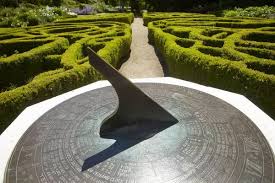 Who is God andWhat is Man
July 17, 2022
Psalm 90